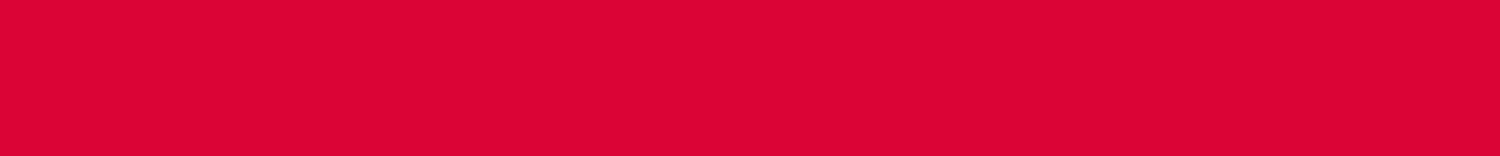 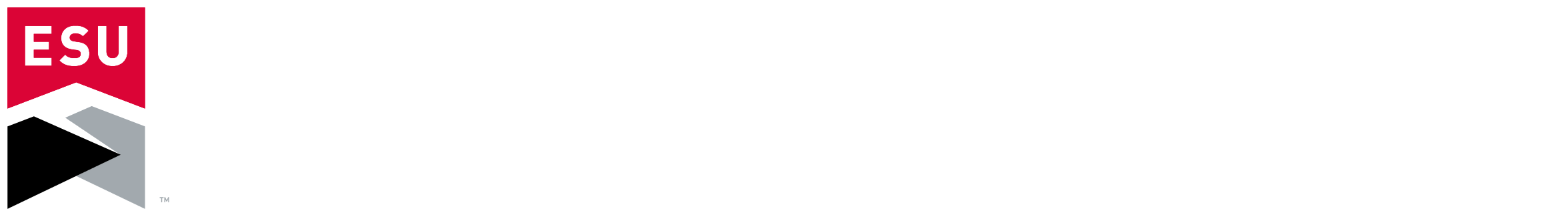 BUDGET PROPOSALEducation & General FundFiscal Year 2019-20
COUNCIL OF TRUSTEES MEETINGSeptember 19, 2019
Contents
Major Budget Assumptions
Enrollment & Revenue Projections
Expenditure Projections
Educational & General Budget
Total University Budget
Assumptions
[Speaker Notes: Enrollment Assumption 
	Headcount -2.8%  FTE -3.0% 
How much is a 1% change for each of the assumptions:  
                           Tuition and Enrollment 1% change = $579K
Appropriation  +622,412 = 2.19% (incl $358K MSC excl 1/3 Millersville portion)
Salaries  (2020 Benefit Assumptions 8/15/19) 
	 APSCUF   1.25%   Coaches 1.25%    AFSCME 3.80%   SEIU     3.80% 
	 Non Represented   0.00%  SCUPA    1.25%       SPFPA    1.13% 
Healthcare 	Hospitalization 2020      
	 AFSCME, SCUPA, SEIU     0.00%      Faculty (PPO) 7.83%      
	 Coaches (PPO) 7.70%          Non-Rep, SPFPA 7.70% 
	Health/Welfare 2020
	 Faculty 0%     All Others (excl PEBTF) 5.38% 
	Annuitant Hospitalization 2020
	 AFSCME (18.59)%      All Others 0.00% 
Retirement Rates 	2019 	2020 	Change
	SERS (AA) 	34.63% 	36.04%	   4.07% 
	PSERS 	16.71% 	17.15% 	   2.60% 
	ARP 	  9.29% 	  9.29%	   0.00%
Utilities            Actual 2019 = Sewer Reassessment $563K ESU, $241K E&G]
Enrollment & Revenue Projections
Fall Student Headcount
Annualized FTE Enrollment
E&G Revenue(in millions)
Note: Totals may vary due to rounding.
[Speaker Notes: 2019-2020 Proposed Budget
	Tuition & Fees	0% increase tuition & ISF + Warrior Promise FRESH & SOPH
	Appropriation	2.2% increase 
Provide a breakdown of Other income:
Camps, Conference and Programs
Camps & Conferences	1,115,194 
Sales & Services		1,752,410
			2,867,604

Other Income
Grants		   242,561
Corporate Partnerships	   137,576	   
Privatized Housing	     87,563			
Parking & Library Fines	   161,517
Gifts		   321,604	   950,821
Investment Income		1,680,000
Salary reimb		   202,147
Misc Revenue		   100,000	   302,147
		                Total $5,800,572
Other Income 2019   $255K Highmark, $361K Fdn Grant(Tick),  Priv Housing % Profit $236K]
2019-20 E&G Revenue
[Speaker Notes: 2019 Actual
     Tuition & Fees	  66.88%
     Appropriation	  26.71%
     Other Income	    6.41%
	Total	100     %]
Expenditure Projections
E&G Expenditures(in millions)
Note: Totals may vary due to rounding.
[Speaker Notes: Salaries  (2020 Benefit Assumptions 8/15/19) 
	APSCUF   1.25%   Coaches 1.25%    AFSCME 3.80%   SEIU 3.80% 
	Non Represented   0.00%  SCUPA    1.25%       SPFPA   1.13% 
Healthcare 	Hospitalization 2020      
	   AFSCME, SCUPA     0.00%      Faculty (PPO) 7.83%      
	   Coaches (PPO) (7.70)%          Non-Rep, OPEIU, SPFPA( PPO) 7.70% 
	Health/Welfare 2020
	   Faculty 0%     All Others (excl PEBTF) 5.38% 
	Annuitant Hospitalization 2020
	   AFSCME (18.59)%      All Others 0.00% 
Retirement Rates 		2019 	2020 	Change
	SERS (AA) 	34.63% 	36.04%	    4.07%
	Defined Contib	18.39%	19.12% 	    3.97%
	PSERS 	16.71% 	17.15% 	   2.60% 
	ARP 	  9.29% 	  9.29%	   0.00%

Utilities            Fuel Storage tanks filled in 2018, will not be filled in 2019; estimated increase 18% in 2020


Capital, Transfers, Debt 2019   Tech Fee projects	  $1.297M
	                     Projects	    1.260M 
	                     Warrior Promise Cfwd	    1.092M]
E&G Salaries
[Speaker Notes: SALARIES & Misc Pay(no benefits)
What is the percent increase for each bargaining unit? 
	Salaries	
	    APSCUF   	   	 1.25%    
	    Coaches 		 1.25%   
	    AFSCME 		 3.80%  Contract 
	     SEIU     		  3.80% Contract
	    Non Represented   	  0.00%
	    SCUPA     		  1.25%
	    SPFPA   		  1.13%
APSCUF = Faculty + Coaches

Provide a list of what’s covered in Other:
	Police, Social Worker, Students

What’s in Other Faculty Pay:
	Overload & Other Pay such as Distance Ed, Individualized Instruction, 	Independent Study, etc. including Extended Learning	

APSCUF -  2020 -2 adjuncts Pre-NURS
	Vacant APSCUF lines budgeted as adjuncts until estimated hire date]
2019-20 E&G Salaries & Benefits
Note: Totals may vary due to rounding.
[Speaker Notes: 2019-2020 Proposed Budget 
		Salaries 	Benefits 	Total 
Faculty          		29,684,929      11,467,116	41,161,045 	56.4% 
AFSCME            	  7,216,094 	  5,746,224      12,962,318 	17.8% 
Non-Represented            	  8,435,691 	  3,538,595      11,974,286 	16.4% 
SCUPA            		  2,058,999 	  1,152,064        3,211,063 	  4.4%
Coaches 		  1,623,812	     730,595	  2,354,407	  3.2%
SPEIU (Social Work)	        43,210	       25,273	       68,483	  0.1%
SPFPA (Police) 		     566,810	     330,503	     897,313         1.2%
Other 		     223,371	     111,658	     335,029         2.6%
Student Employment	  1,426,921		   1,462,921	
Turnover (below in Other%)				
		51,279,837	23,111,028	74,390,944	
				    (809,810)
				73,591,055	 100%
 Other
     SEIU, Police, Student Employment, Turnover, Other BU Misc Pay (Sick, Annual, Wages, UC, Tuition Wvr)]
E&G Employee Benefits
[Speaker Notes: Provide a list of what’s covered in Other:
	Social Security, Medicare, Unemployment and Workers’ Comp, Group Life, EE Tuition Waiver

Healthcare Employer Contribution rate for APSCUF, Non-represented, 
     Coaches, SPFPA, & OPEIU = 95%; bgt at 100%, 5% to Healthcare Reserve

Healthcare	Hospitalization 2020	
	     AFSCME, SCUPA     0.00%	     Faculty (PPO)	7.83%
	     Coaches PPO          7.70%	     Non-Rep, SEIU, SPFPA	7.70%
	Health/Welfare 2020
	     Faculty	                   0%      All Others (excl PEBTF)	 5.38%
	Annuitant Hospitalization 2020
	     AFSCME	(18.59)%	 ($288 to 7/5/19 to $230 fr 7/6/19)    
	All Others	   0.00%

Retirement Rates	2019	2020
	SERS AA	34.63%	36.04%	+4.07%
	Def Contrib	18.39%	19.12%	+3.97%
	PSERS	16.72%	17.15%	+2.60%
	ARP	  9.29%	  9.29%	+      0%]
E&G Compensation Analysis
[Speaker Notes: 2016-17Actual
	Salaries	48,945,398	69.44%
	Benefits	21,538,867	30.56%
		70,484,265

2017-18 Actual
	Salaries	49,440,392	69.43%
	Benefits	21,773,001	30.57%
		71,213,393

2018-19 Actual
	Salaries	49,570,491	70.06%
	Benefits	21,184,906	29.94%
		70,755,397

2019-20 Proposed
	Salaries	51,279,813	68.93%
	Benefits	23,111,028	31.07%
		74,391,865]
E&G Non-Personnel Expenditures(in millions)
Note: Totals may vary due to rounding.
[Speaker Notes: Provide a high level list of what’s covered in Other Expenses:	
Phone			Lease-Police & Ext Learning	
Shuttle Service and Athletic Transportation	Coop Teachers
Marine Science Consortium		Bad Debt Expense
Marketing Plan			Strategic Plan
RED Building Maintenance		Deferred Maintenance
Banner Maintenance		Central Charges
Payments on Behalf of		ISF]
E&G Non-Personnel Expenses
[Speaker Notes: Provide a high level list of what’s covered in Other Expenses:	
Phone			Lease-Police & Ext Learning	
Shuttle Service and Athletic Transportation	Coop Teachers
Marine Science Consortium		Bad Debt Expense
Marketing Plan		Strategic Plan
RED Building Maintenance		Banner Maintenance	
Central Charges		Payments on Behalf of	
ISF
2020 Proposed
Bond Interest Exp	1,217,441	Utilities	      1,521,927
Payments on Behalf of ESU	   994,421	SAP	          678,605
ISF		   560,477	Enr Mgmnt/FAS        469,699
Shuttle 	    	   309,181	Marketing Plan         250,000       
Strategic Plan	    	   200,000	Athl Bus	          252,010
Health Ctr-LV		   326,863	Phone	          326,349
Camps, Conferences & Programs
	3012xxxxxx	Grants, FDR; excl ISF with Other Expenses
	3013xxxxxx	Camps & Conferences, Self-Supporting
Fundraising (Proposed vs Interim Change)
	Prop 18           $1,125,000]
E&G Capital, Transfers & Debt Srvc(in millions)
Note: Totals may vary due to rounding.
[Speaker Notes: 2018-2019 Actual Capital	   $285K
	Football Sound    19.9K	HSHP Equip	             36.2K
	Servers	    30.2K	Police-car & security   66.4K
	Misc Equip	    14.7K	Grants-Foundation    100.5K
	HVAC	    11.6K	Library books	              5.5K
2018-2019 Actual Transfers	 $11.9M
	Tech Fee	   3.97M	FY 2017 & FY 2018 recurring
	Projects	    1.26M	Reibman Reno,Tennis Cts, Koehler-football 			office, AC & lab	
	Infrastructure	     .25M
	Defer Maint	   1.58M
	Reserves	   1.93M	Athletics, Health Center, 				Park/Transportation, One Card
	 Debt	   2.98M
		
2019-2020 Proposed Capital & Transfers $9.15M
	Debt	   3.24M	 Tech Fee 	   2.76M 	 
	Library	      .03M 	Reserves	   1.29M
		   3.27M	Facilities	   1.58M	
			Infrastructure	     .25M
				   5.88M]
2019-20 E&G Expenditures & Transfers
Note: Totals may vary due to rounding.
[Speaker Notes: Actual 2019 Percentages

Salaries & Benefits 	66.7%
Student Financial Aid	  3.7%
Utilities, Services & Supplies	18.1%
Capital & Transfers	 11.5%]
2019-2020University Operating Budget(All Funds)
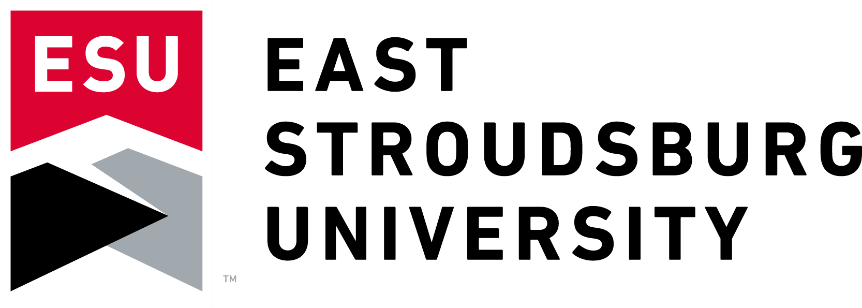 2019-20 University Budget All Funds
[Speaker Notes: 2019-2020 University Budget
	E&G	107,022,880
	Auxiliary	  18,656,000
	Restricted	  20,632,849
		146,311,729


2018-2019 University Budget
	E&G	104,798,030	72.51%
	Auxiliary	  19,710,874	13.64%
	Restricted	  20,015,234	13.85%
		144,524,138

2018-2019 Actual Expenses
	E&G	  106,003,998	72.96%
	Auxiliary	    17,504,185	13.14%
	Restricted	    20,451,274	13.90%
		  143,959,457]
2019-20 Total Revenue All Funds
[Speaker Notes: Students 
     Tuition		57,943,110         	  57,943,110Tuition 
     Tech Fee		   3,280,938         	  12,425,804 Fees 
      ISF Fee		   4,748,191 
      Mand Fees		   3,607,220
      Non-Mand Fees	       789,455 
      Auxiliary		  18,656,000       
		  89,024,914
Appropriation 			  29,102,386 Appr 

Other E&G
     E&G Grants	                                 242,561 
     Gifts                                               321,604
     Interest	 	    1,680,000 
     Priv Housing                                   87,563 
     Sales & Services	    2,867,604 
     Corp Partnerships	       137,576 
     Fines 		       161,517 
     Misc  Revenue	       302,147
     Carryforward	    1,751,008
 		    7,551,580		     7,551,580 Other       
				107,022,880 Total E&G]
Undergraduate Full-time, In-State, Residential Student(Typical First-Year Student)
[Speaker Notes: Instructional – 2020 Warrior Promise
     Tuition	+0.00%	+2.61% Warrior Promise
      ISF Fee	+0.00%	+2.66% Warrior Promise
      Tech Fee	+0.00%

General Fees
     University Center	0.00%	Ecard	         0.00%
     Recreation Center	3.45%	Acad Records	         0.00%
     Health Center                       3.13%	Transportation	         9.10%
     
Student Activity Fee	0.00%
     Stony Acres	   	0.00%

Room	3.9% Freshman in Dbl Suite	   

Board		5.17%  

General Fees - Includes mandatory general fees
Room - 2 Bedroom Double Semi-Suite room rate
Board - 19 Meals per week
Increase Continuing (w/o Warrior Promise) and Traditional Dbl +1.7%]
2019-20 Undergraduate Full-time, In-State, Residential Student(Typical First-Year Student)
[Speaker Notes: Tuition 	NCC	Other PA County Resident (excl Northampton or Monroe)
	ESU – Warrior Promise
Room	All double suite except NCC traditional (ESU 53% freshman in suites)

Board	ESU 	19 meal plan + $250 Flex
	NCCC	19 swipes per week + $200 Flex
	Temple	Premium 15 + $150 Flex
	Pitt	Unlimited + $150 Flex
	Penn State	Level 3 - 16-19 meals
Fees	ESU	ISF, Tech, General Fees
	NCCC	Comprehensive, Tech, Capital Outlay Fee
	Temple	University Services Fee
	Pitt	Student Activity, Wellness, Tech, & Security, Safety and 		Transportation Fees
	Penn State	Student Fee, Info Technology Fee]
Looking Ahead……
Collective Bargaining Agreements
Enrollment 
Employee Benefit Cost
Facility Infrastructure
State Support
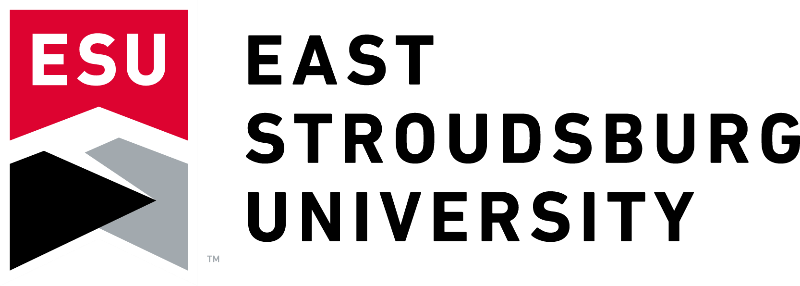 Questions?
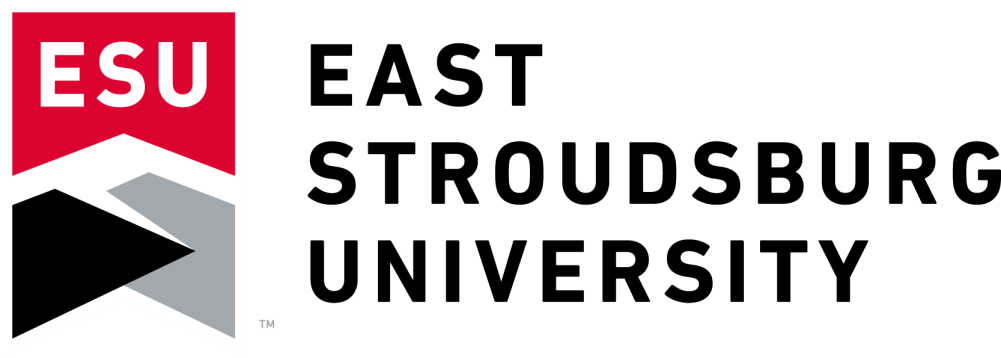